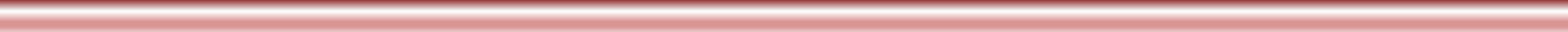 Delegación en el Estado de Baja California
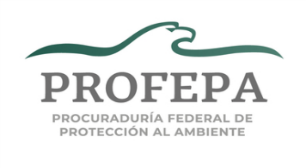 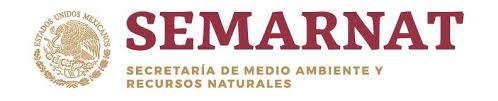 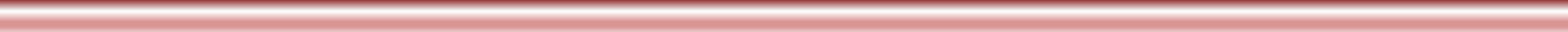 Procurador Federal de Protección al Ambiente
J11
5792
Subdelegación Jurídica
Subdelegación de Inspección de Recursos Naturales
Subdelegación de Inspección Industrial
Coordinación Administrativa
6037
O31
5990
5986
O31
O31
O31
5983
Inspector Elite
Departamento de Inspección
Abogado Especialista
Departamento de Quejas, Denuncias y Comunicación
Departamento de Dictaminación
6281
O11
O11
6230
6260
O11
O11
6298
6276
O11
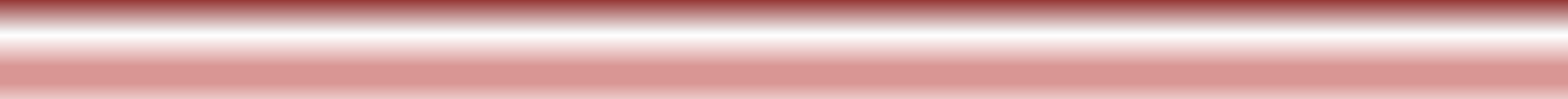